Fig. 1 Overview of the experimental paradigm. Patients with Parkinson's disease were studied in separate sessions ...
Brain, Volume 129, Issue 4, April 2006, Pages 1059–1069, https://doi.org/10.1093/brain/awl031
The content of this slide may be subject to copyright: please see the slide notes for details.
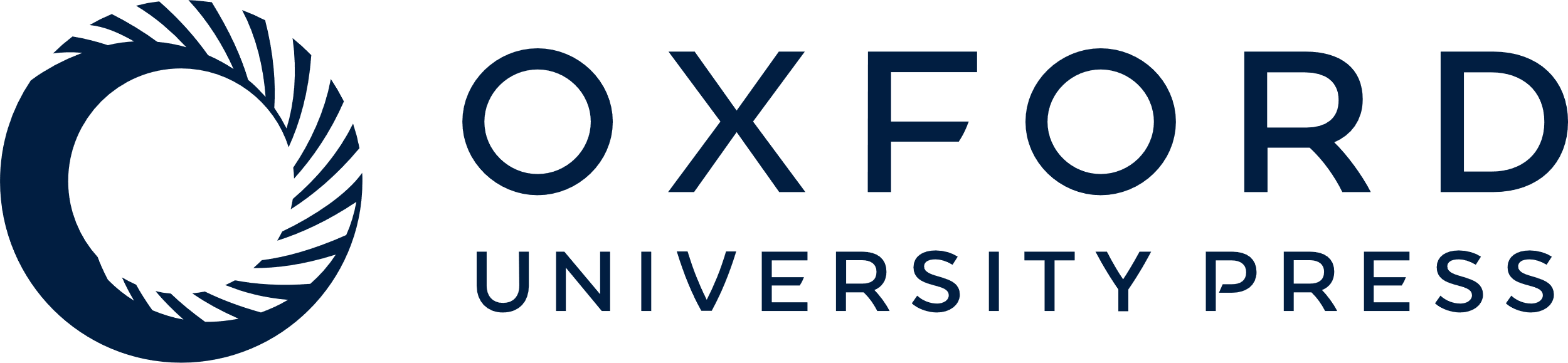 [Speaker Notes: Fig. 1 Overview of the experimental paradigm. Patients with Parkinson's disease were studied in separate sessions ‘off’ and ‘on’ medications. Measure of cortical excitability (RMT, MEP amplitude and CSP) were assessed from the APB and ADM muscles at baseline and for up to 1 h after the end of the PAS protocol. PAS involved median nerve stimulation preceding TMS over the motor spot for APB by 21.5 ms, at 0.01 Hz, for 30 min.


Unless provided in the caption above, the following copyright applies to the content of this slide: © The Author (2006). Published by Oxford University Press on behalf of the Guarantors of Brain. All rights reserved. For Permissions, please email: journals.permissions@oxfordjournals.org]